Авторський проєкт:
«Зонування групових приміщень та змістовне наповнення групових осередків»
I молодша група  №2 «Сонечко»
Мета:
моделювати, проектувати, конструювати багатофункціональне предметно-просторове середовище для здійснення процесу розвитку творчої особистості вихованця на кожному з етапів його перебування в дошкільному закладі
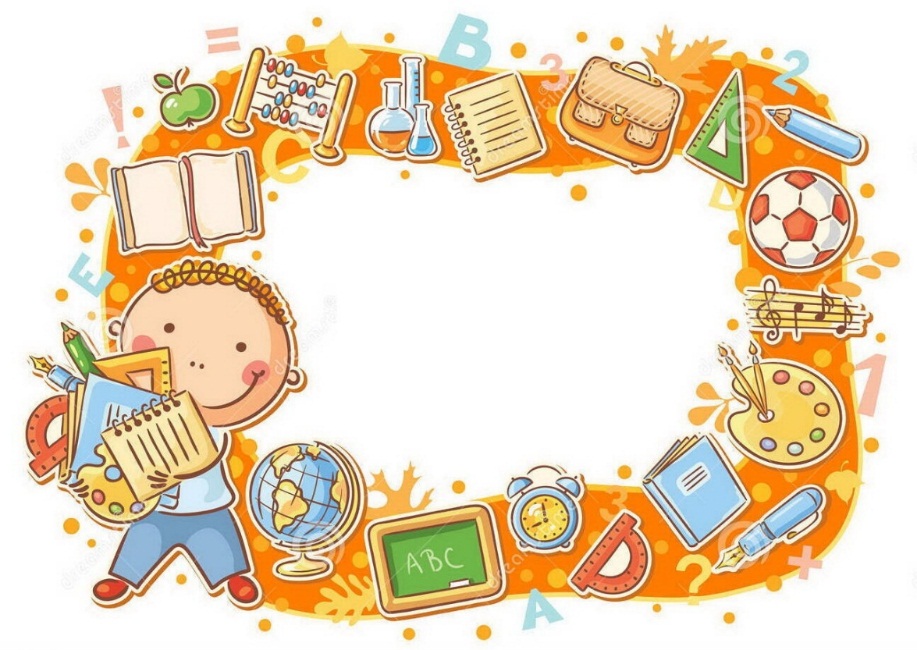 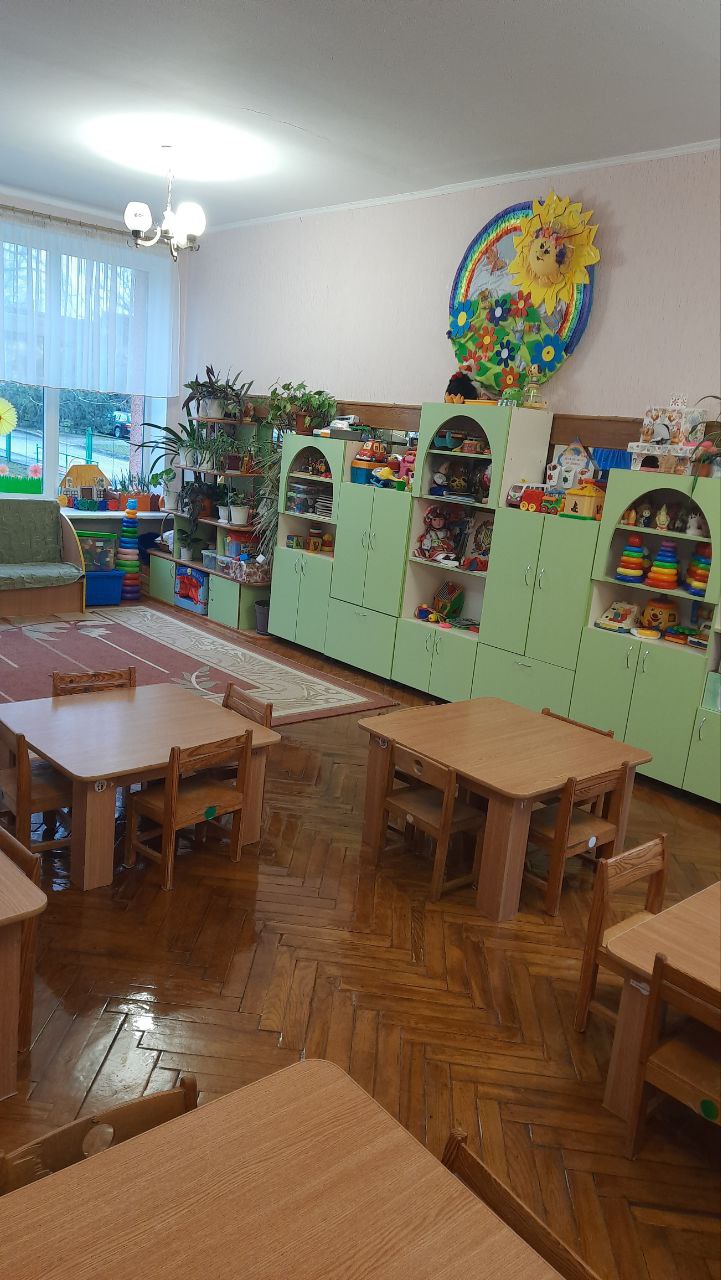 Наша 
група
Загальна наповнюваність 75%
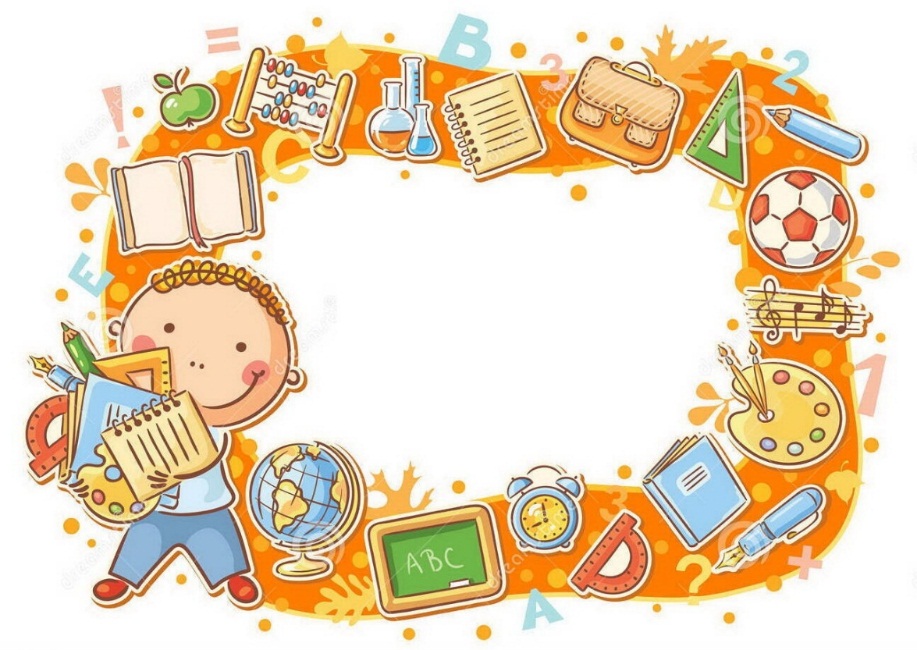 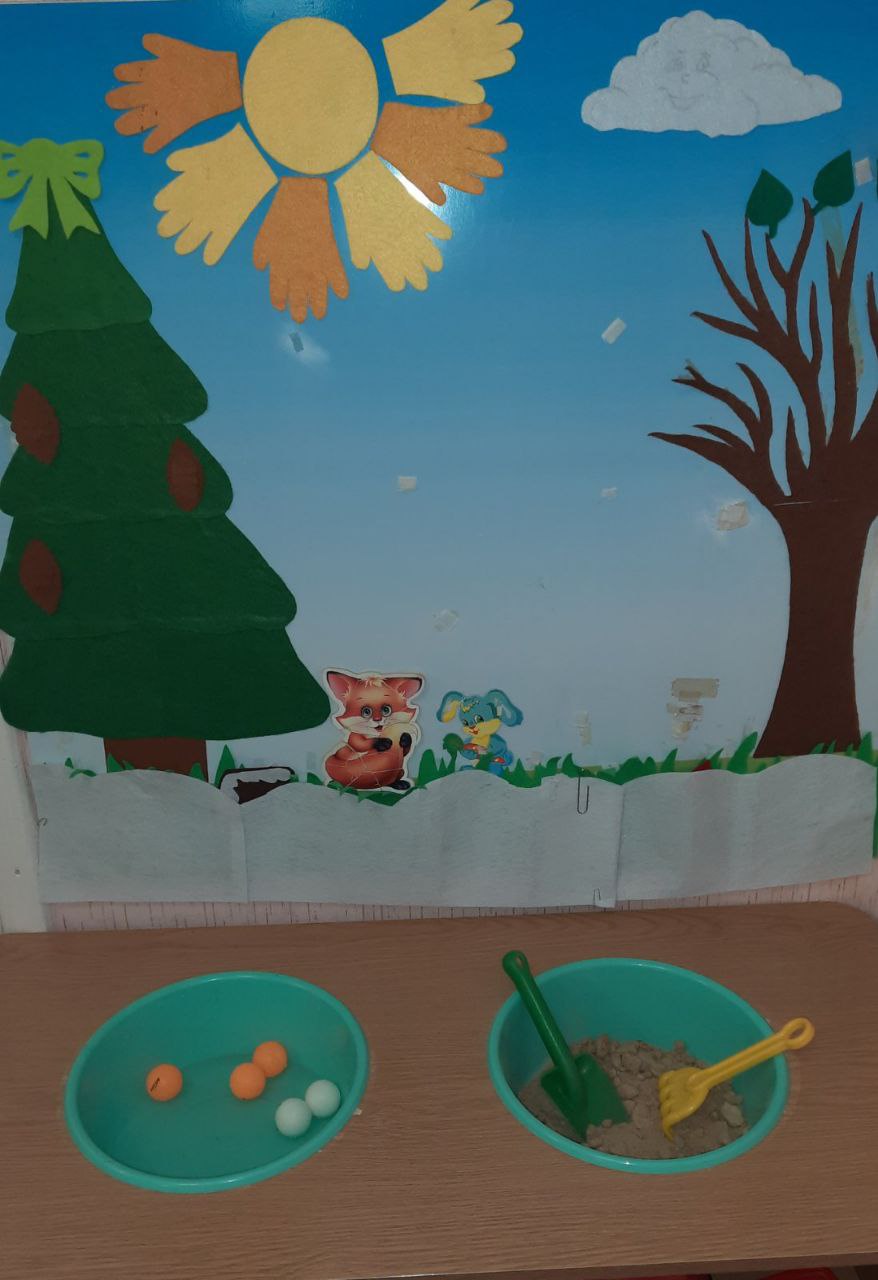 Осередок ігор 
з піском 
і водою
Вдосконалює координацію рухів для самостійної гри з різними предметами. Діти знайомляться з властивостями різних матеріалів і закріплюють елементарні поняття про форму, величину і колір предметів. Розвиває дрібну моторику рук дитини.

Наповнюваність осередка 65%.
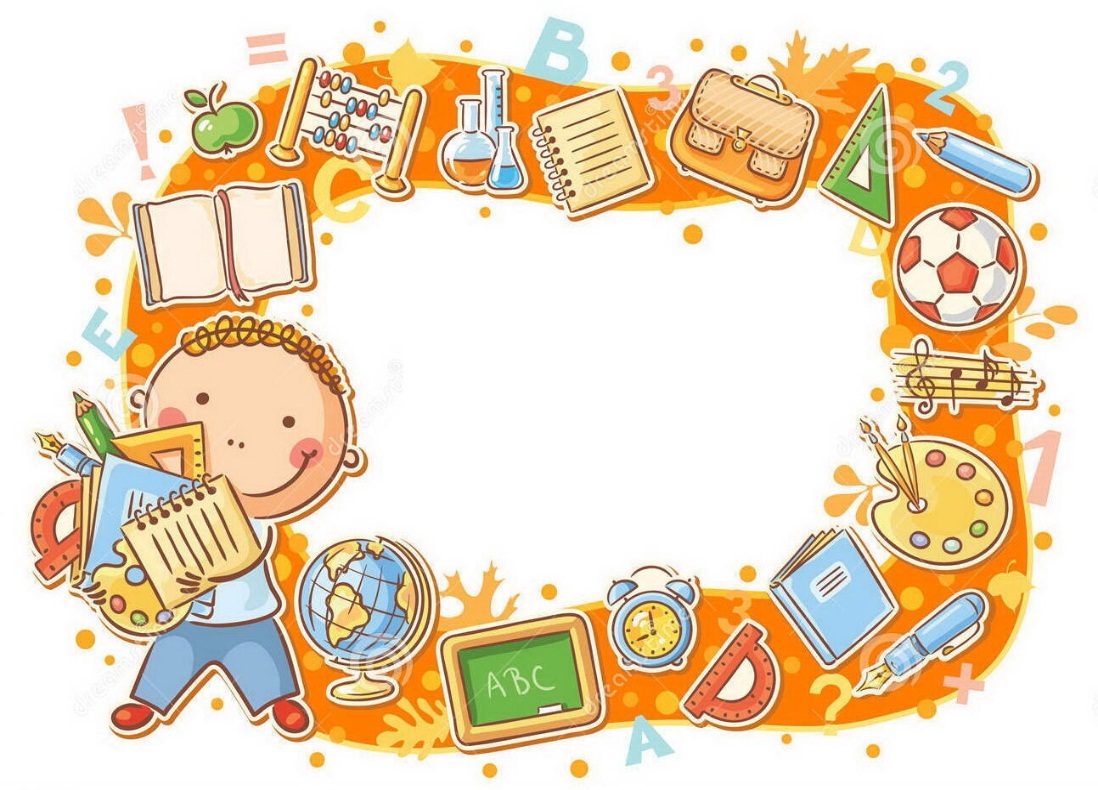 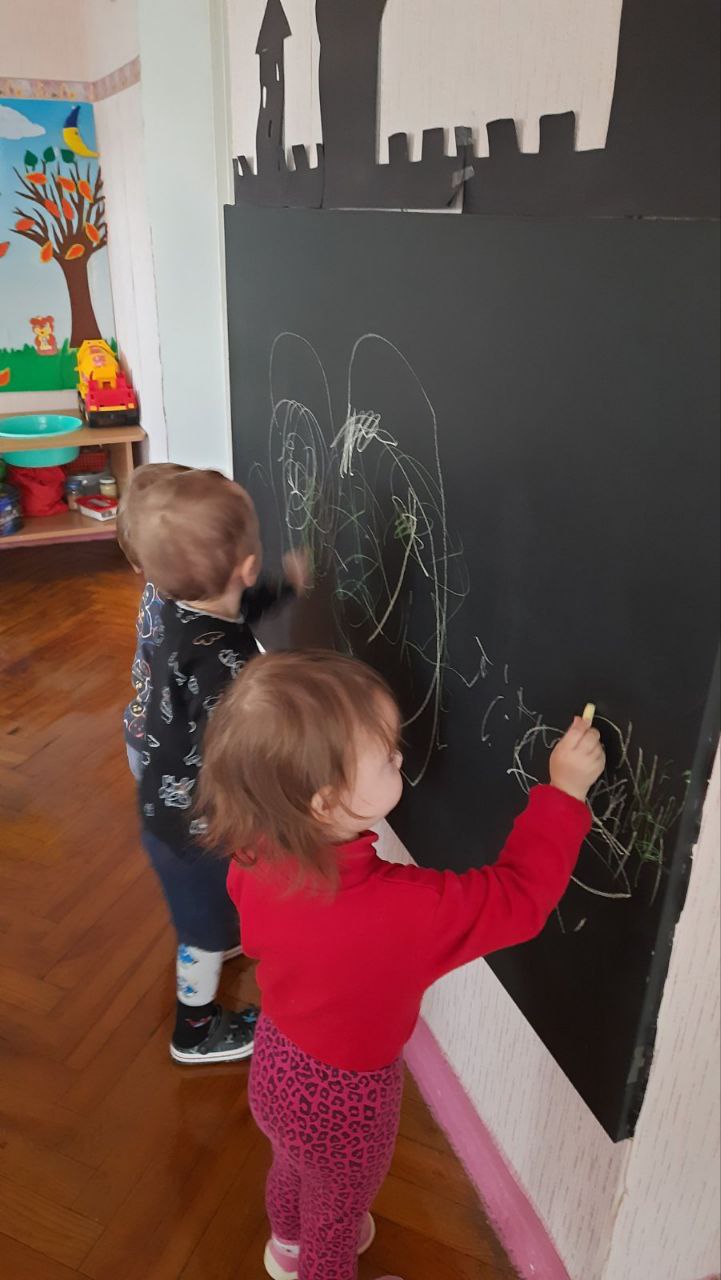 Осередок 
художньо-
продуктивної 
діяльності
В цьому осередку діти навчаються
малювати крейдою. Запам’ятовують 
її похідні кольори, фантазують, розвивають 
творчість, дрібну моторику рук, тактильні 
відчуття. 

Наповнюваність осередка 80%.
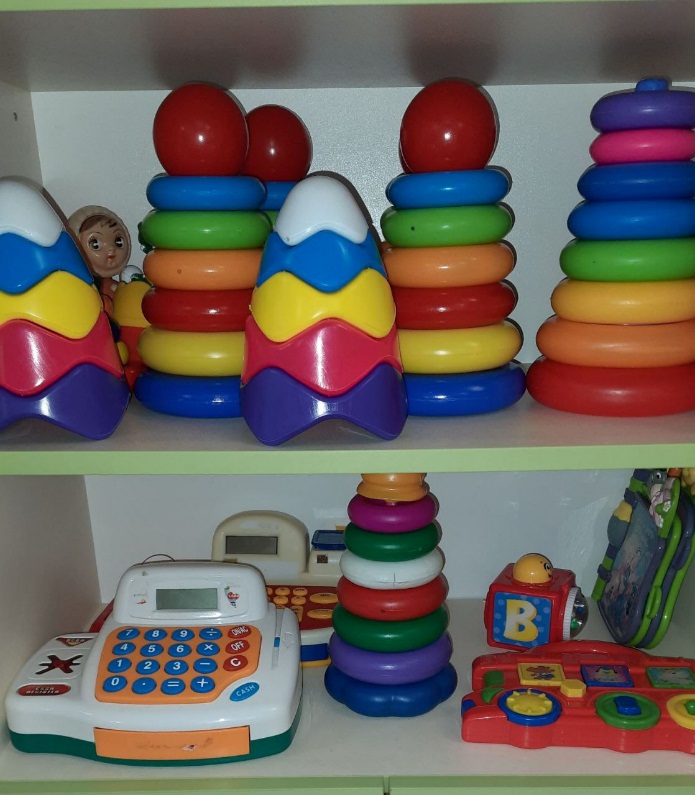 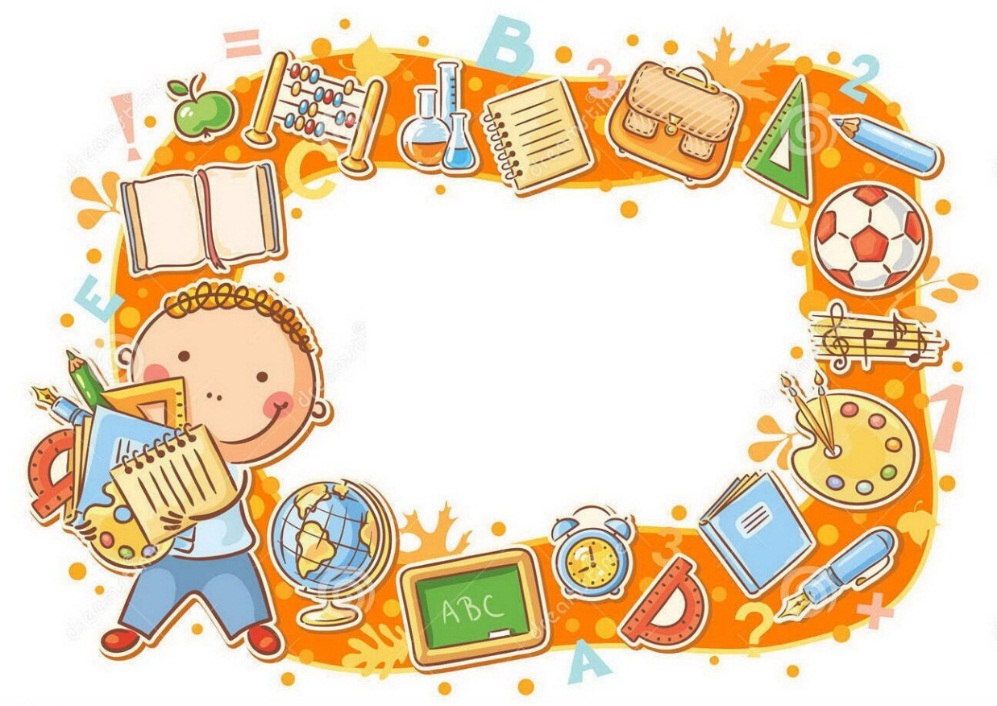 Стимулює пізнавальну діяльність 
та розвиває її творчий потенціал. 
Поліпшує дитяче сприйняття, сприяє стійкості, концентрації уваги.

Наповнюваність осередка 75%.
Осередок 
сенсорного
виховання
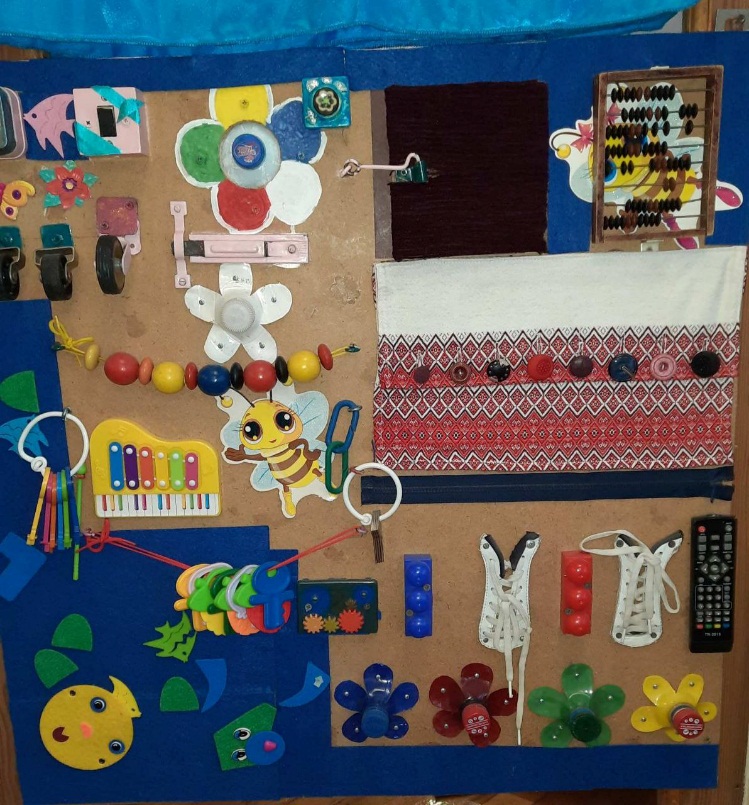 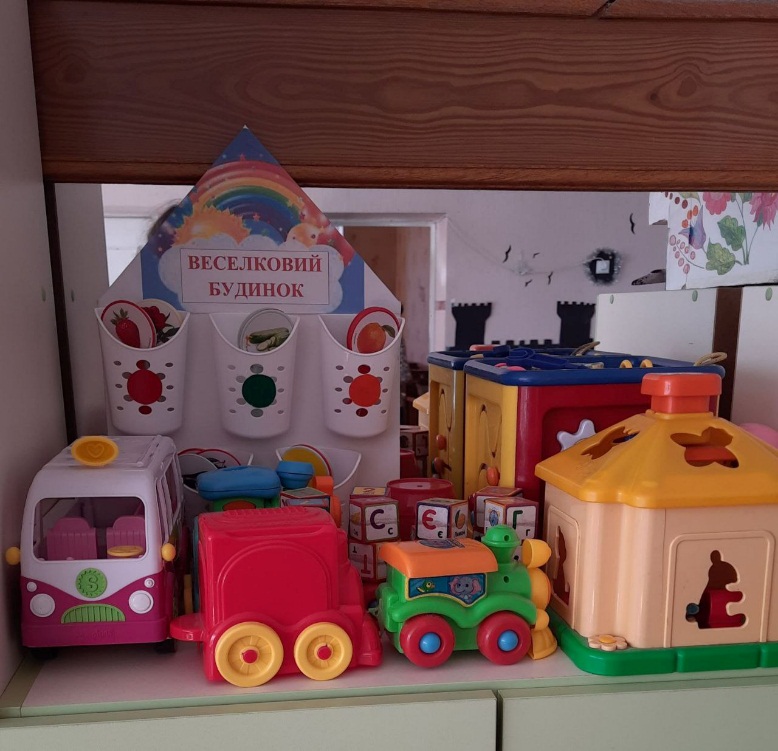 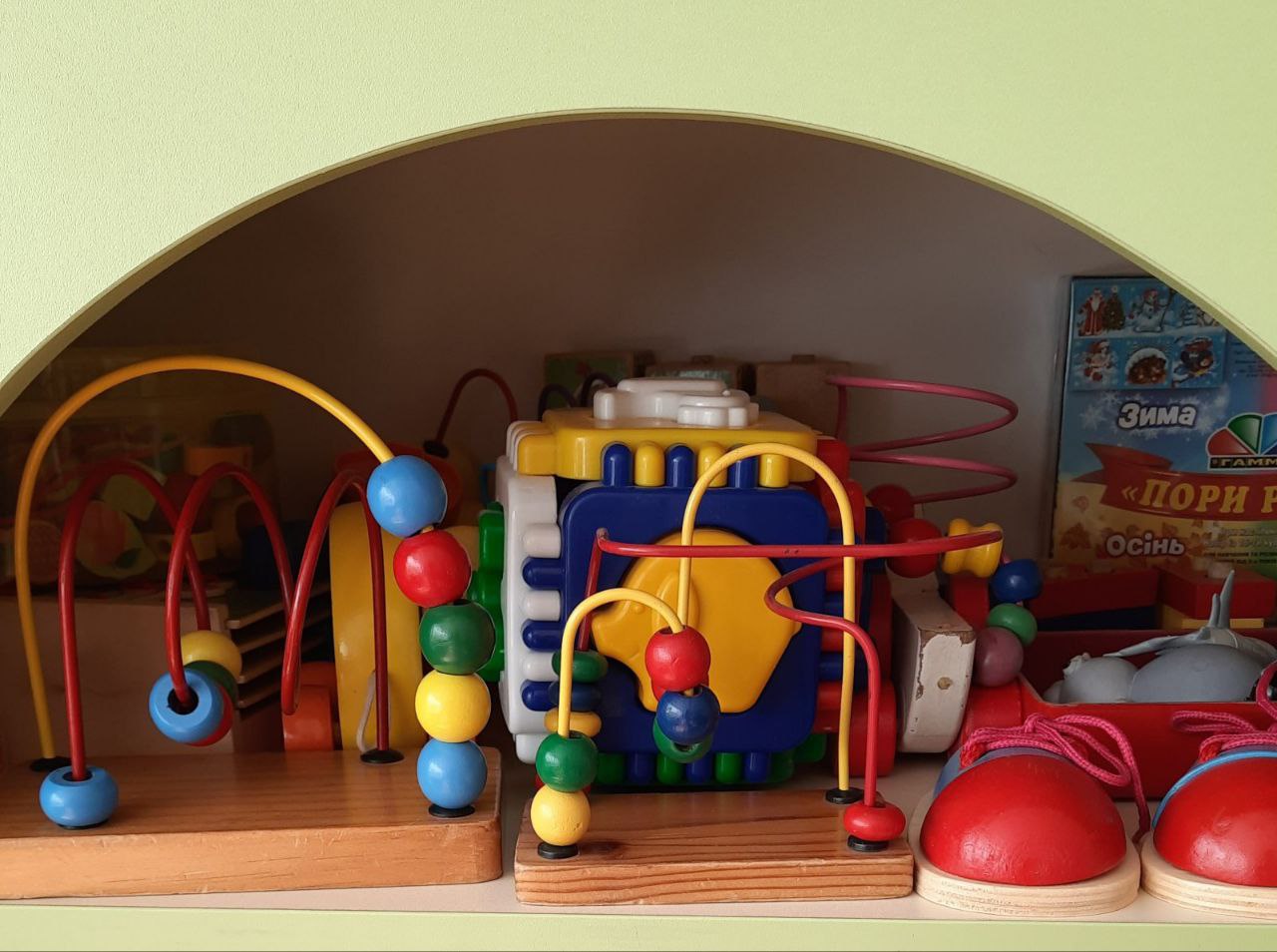 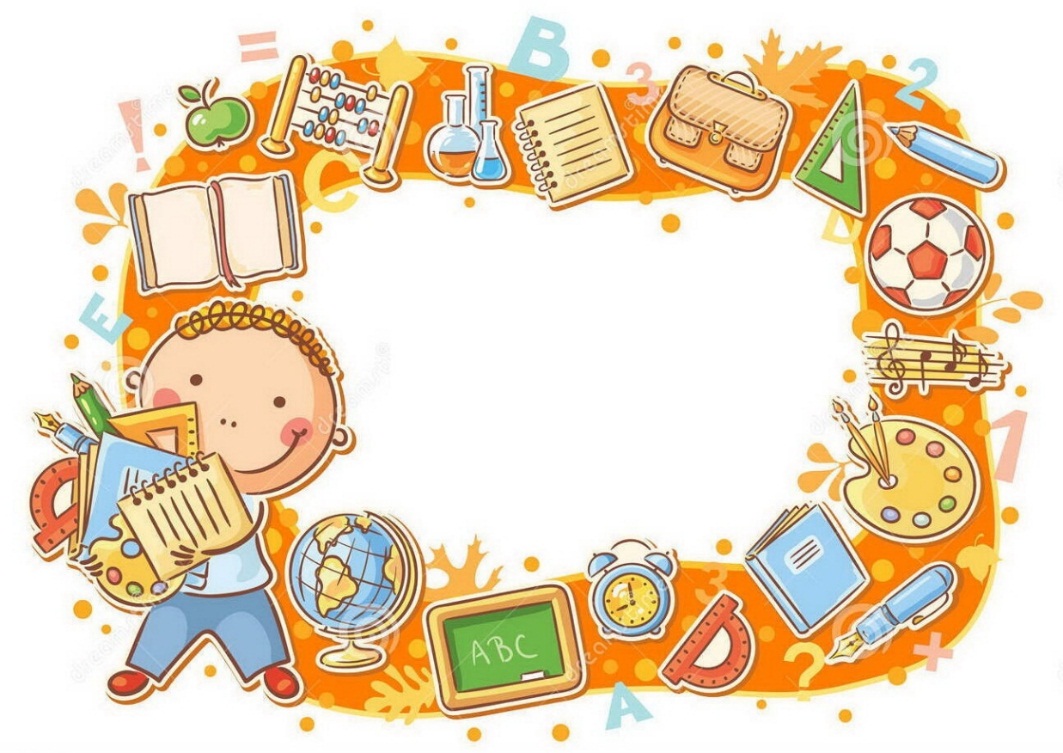 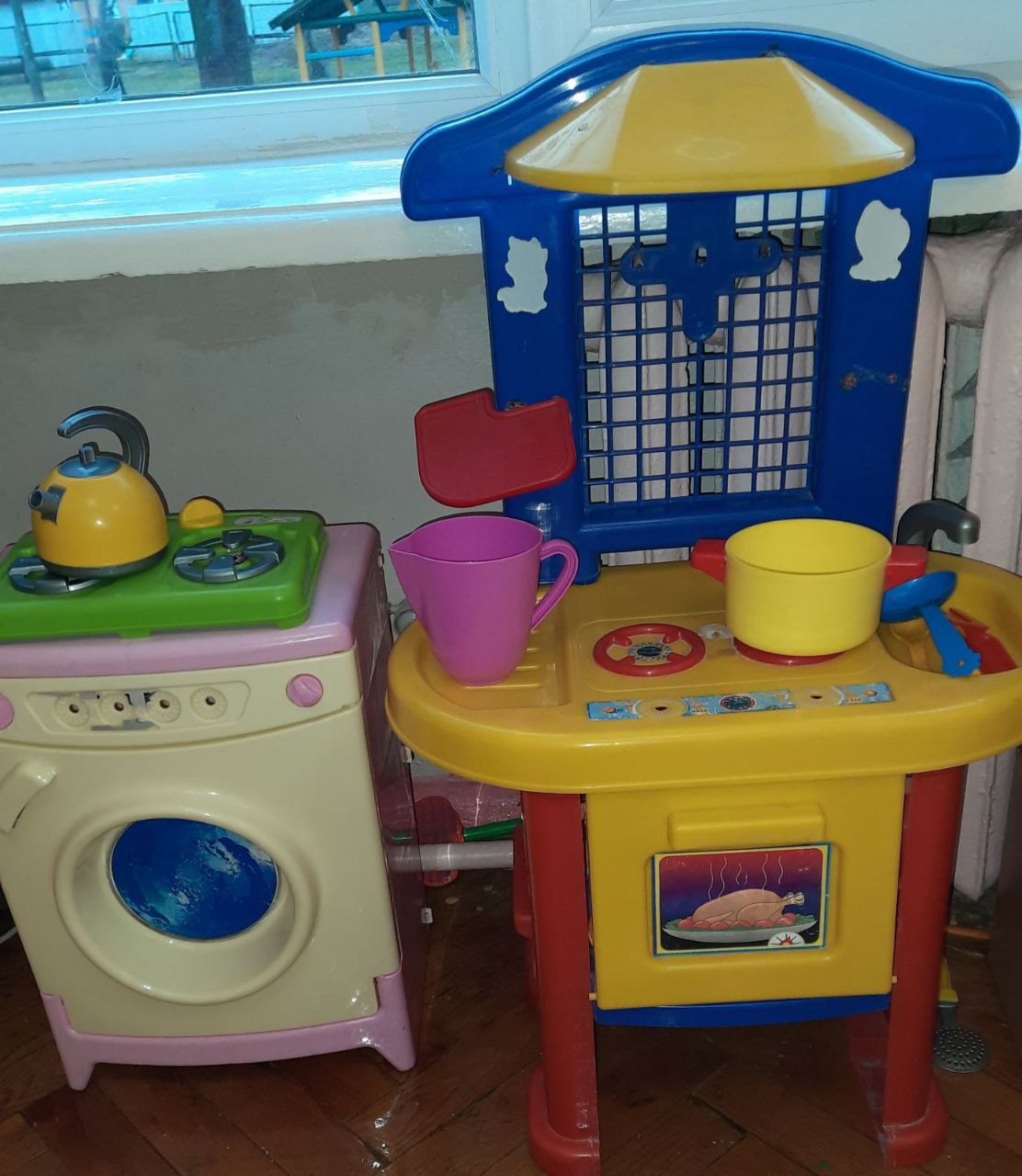 Осередок 
сюжетних
ігор
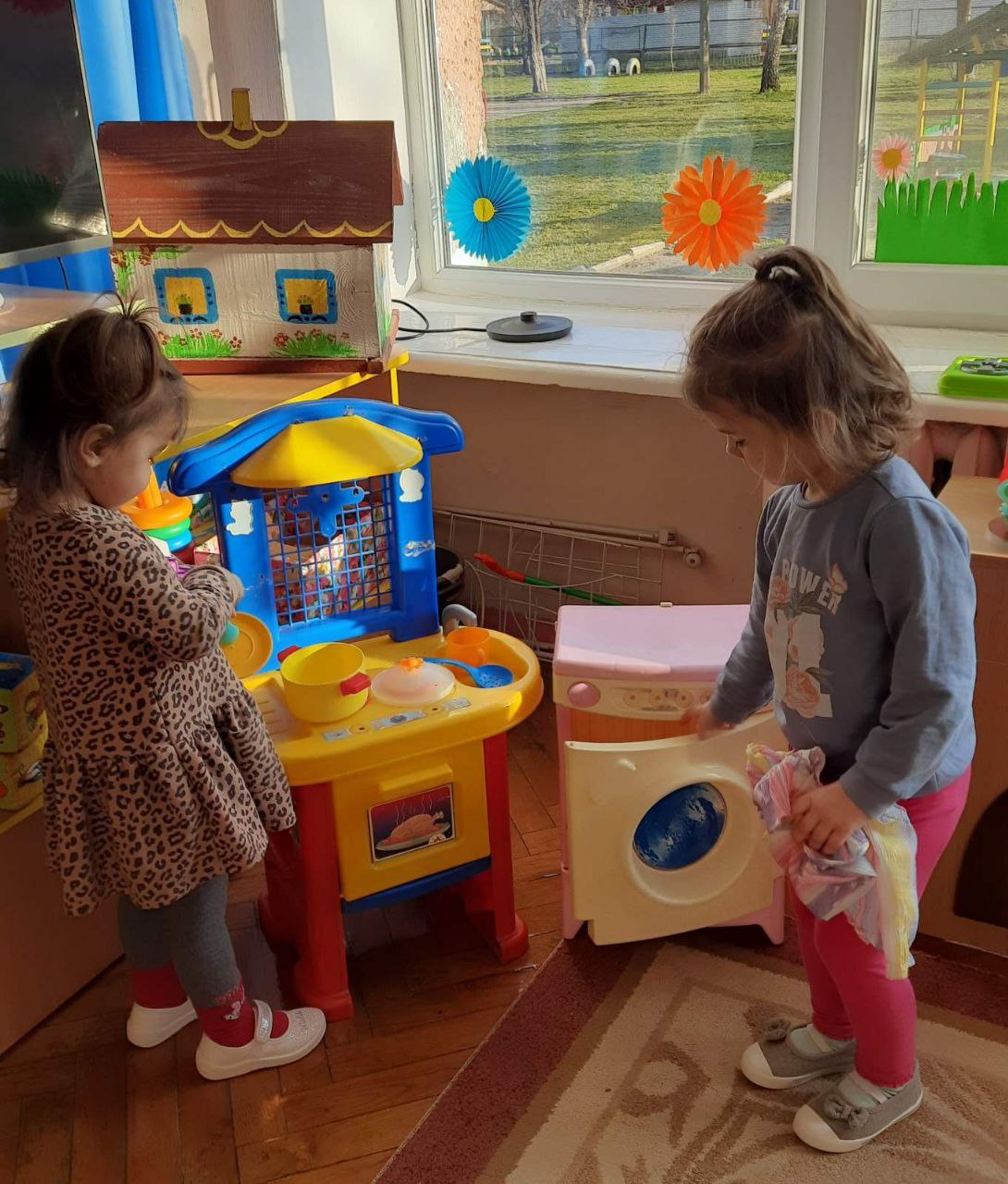 В осередку сюжетних ігор діти наслідують дорослих, прагнуть активно діяти. У грі з’являється роль, нескладний сюжет.  

Наповнюваність осередка 70%.
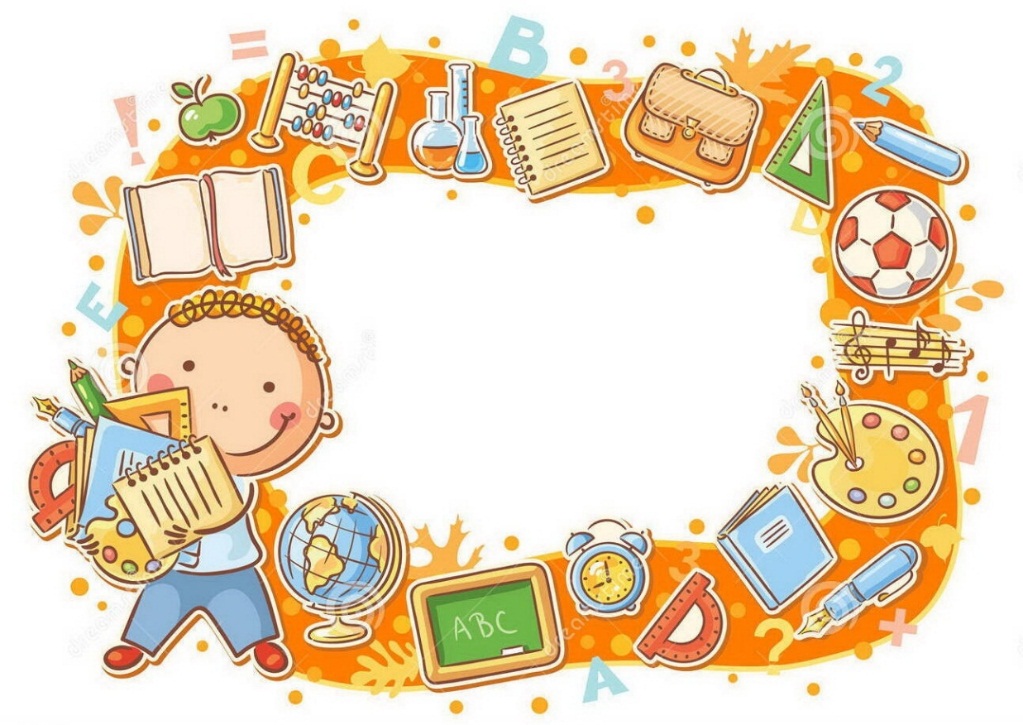 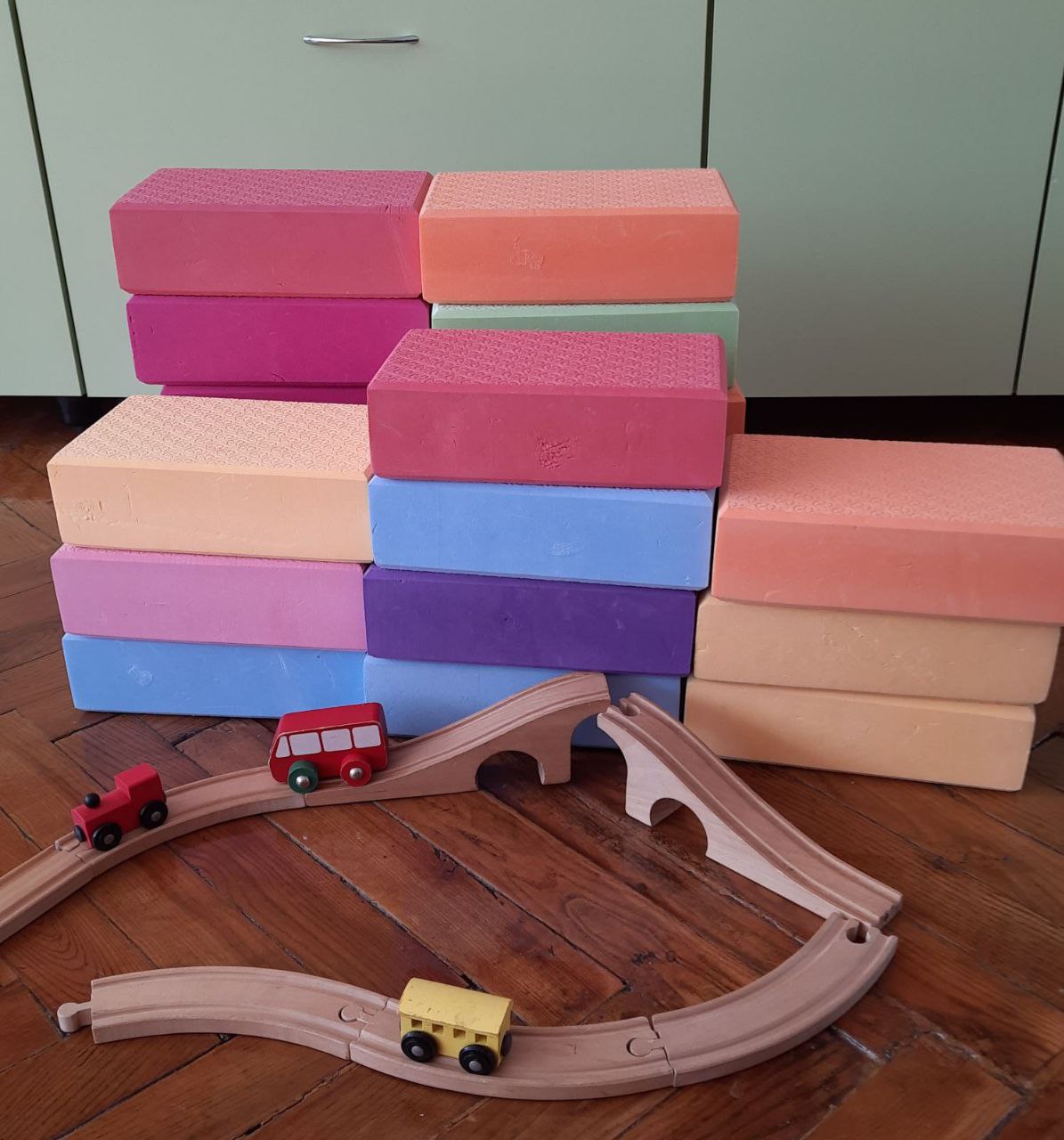 Осередок 
будівельних 
ігор
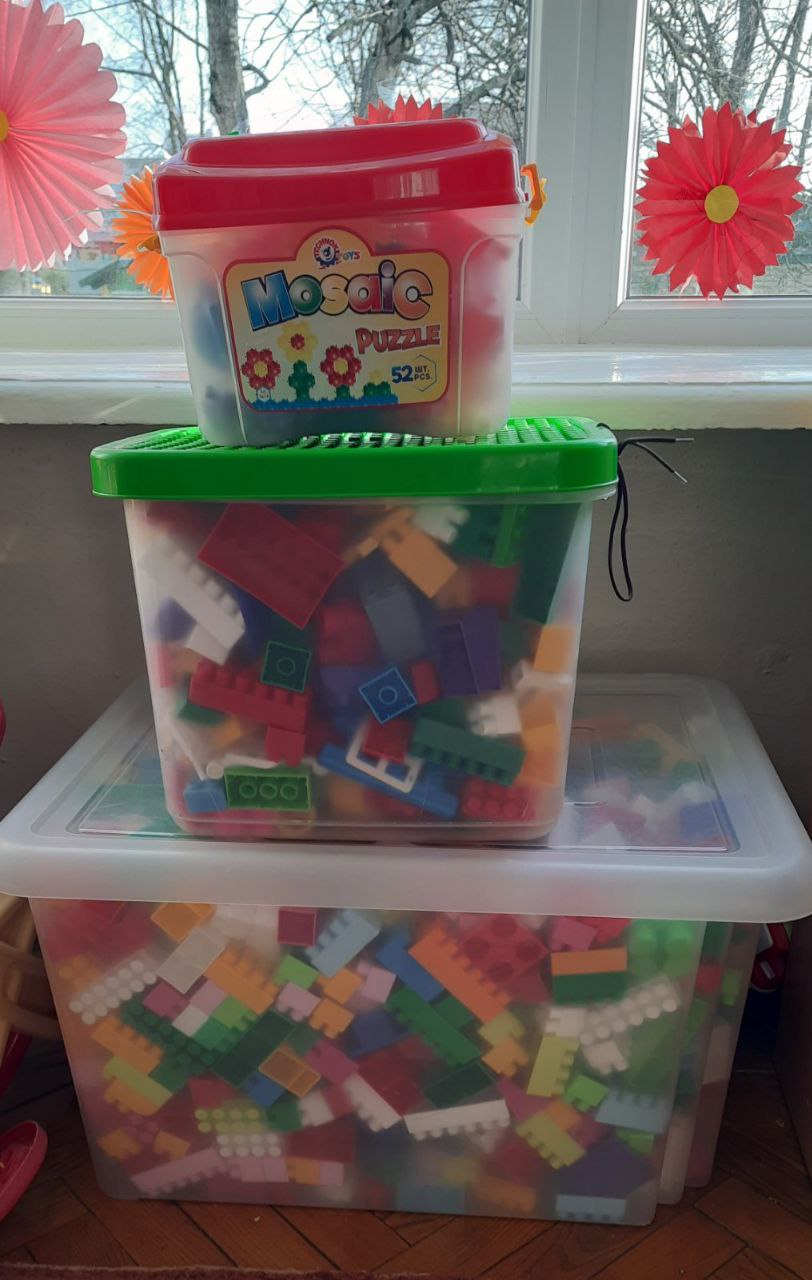 Конструктивно-будівельні ігри розвивають у дітей інтерес до будівництва. Формують уявлення про процес зведення та готові споруди. Діти самостійно зводять споруди і обігрують їх.

Наповнюваність осередка 80%.
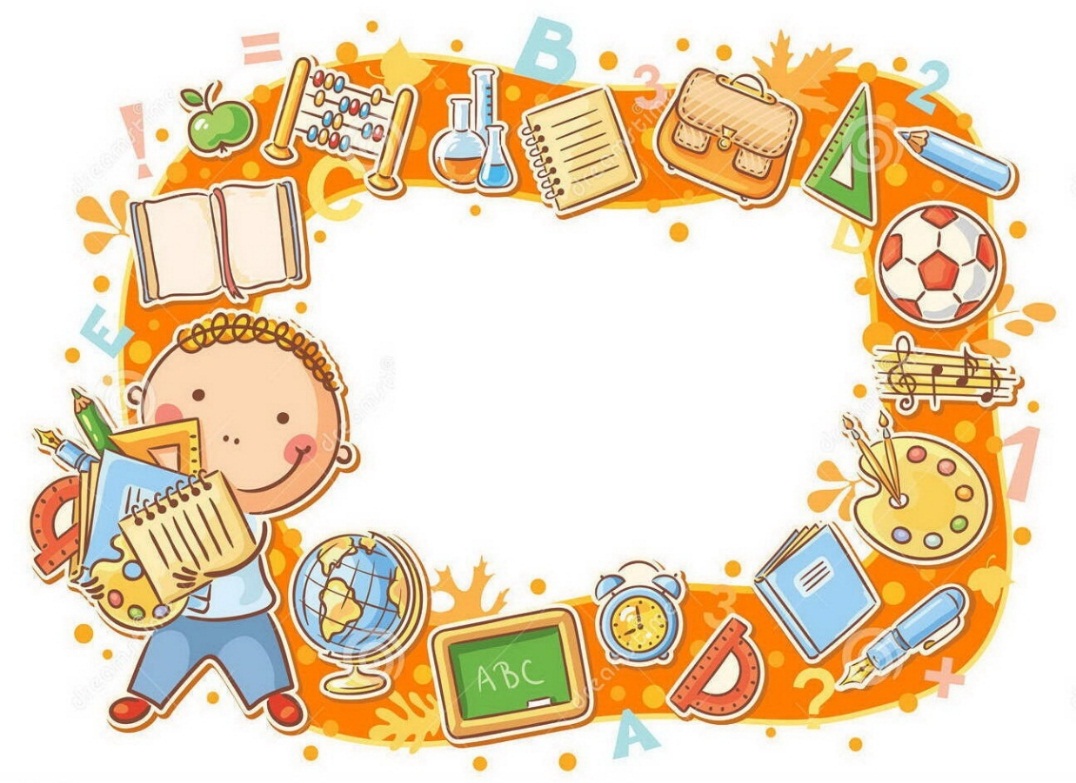 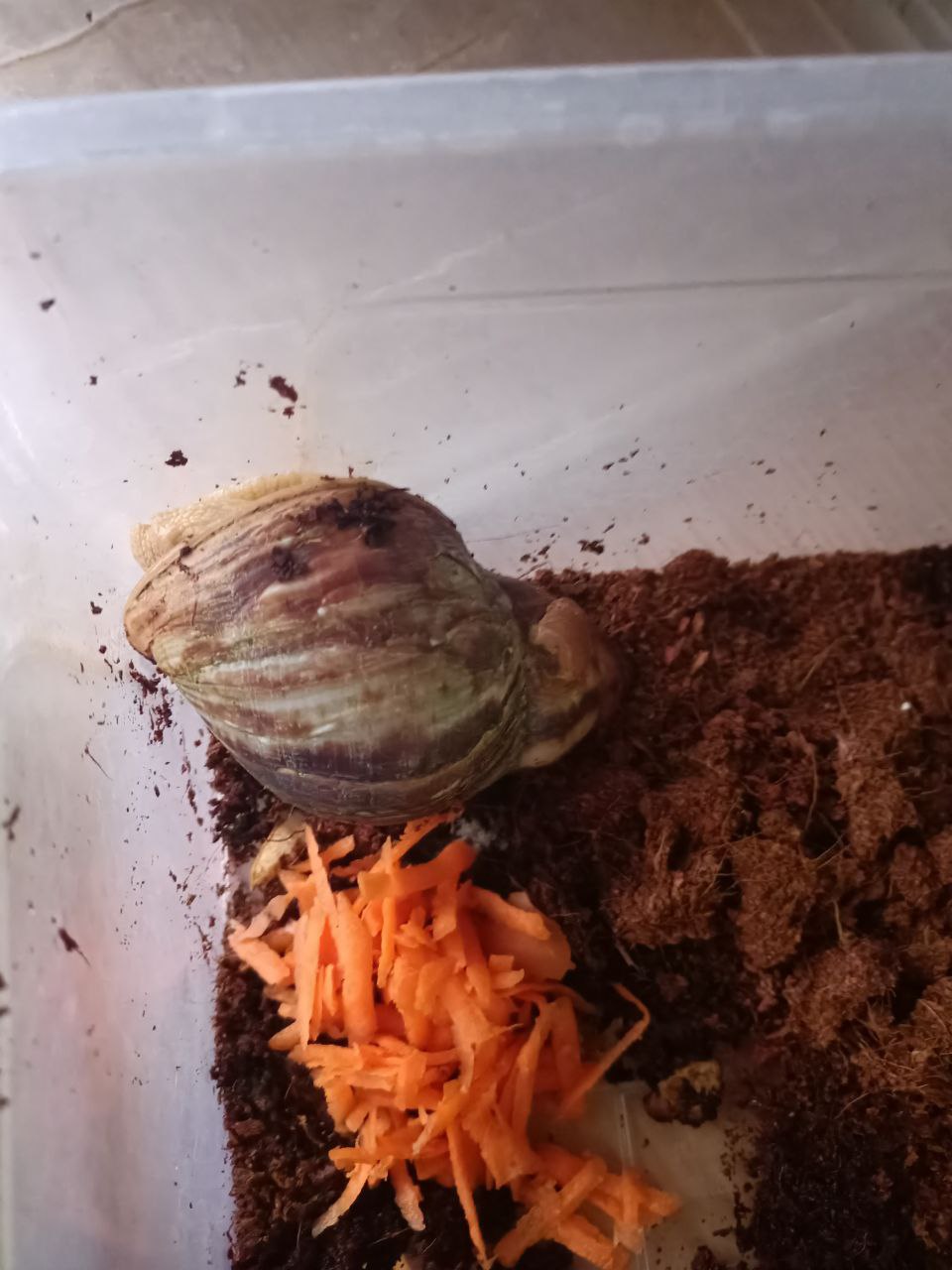 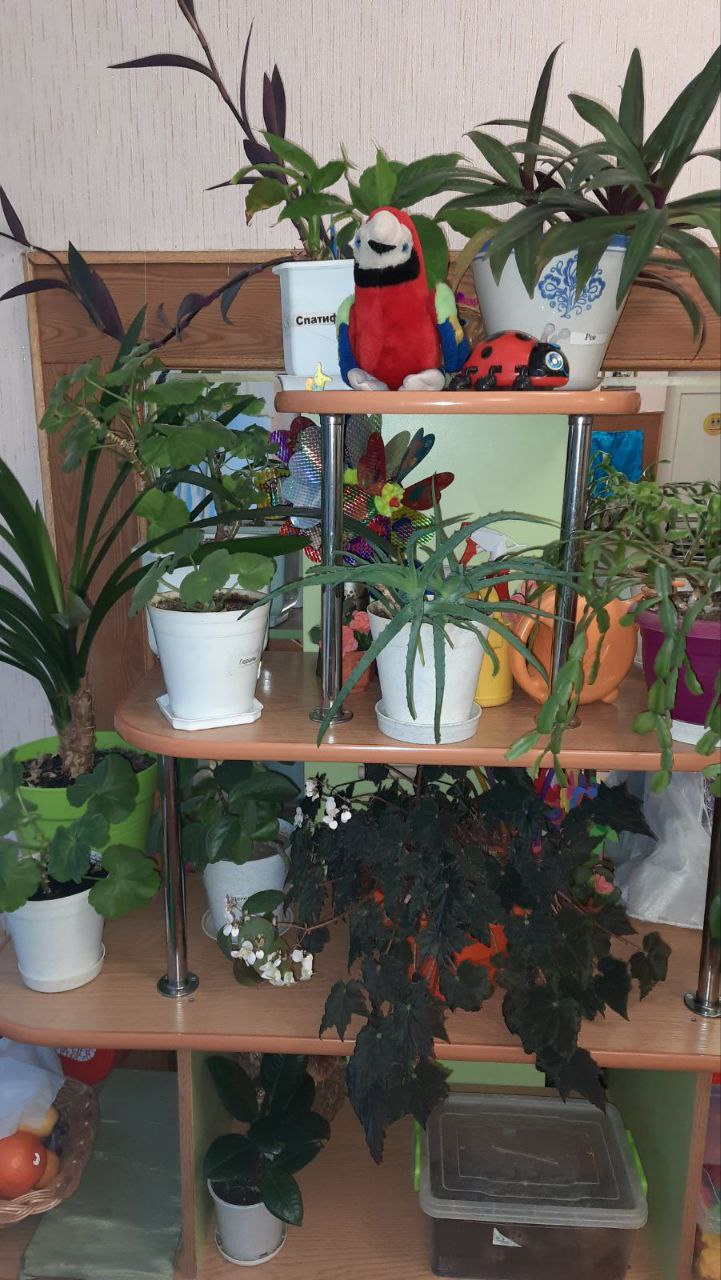 Осередок 
природи
Спостереження в куточку природи 
виховує бережливе ставлення до 
природи. Діти вчаться турбуватися 
про живих істот.

Наповнюваність осередка 70%.
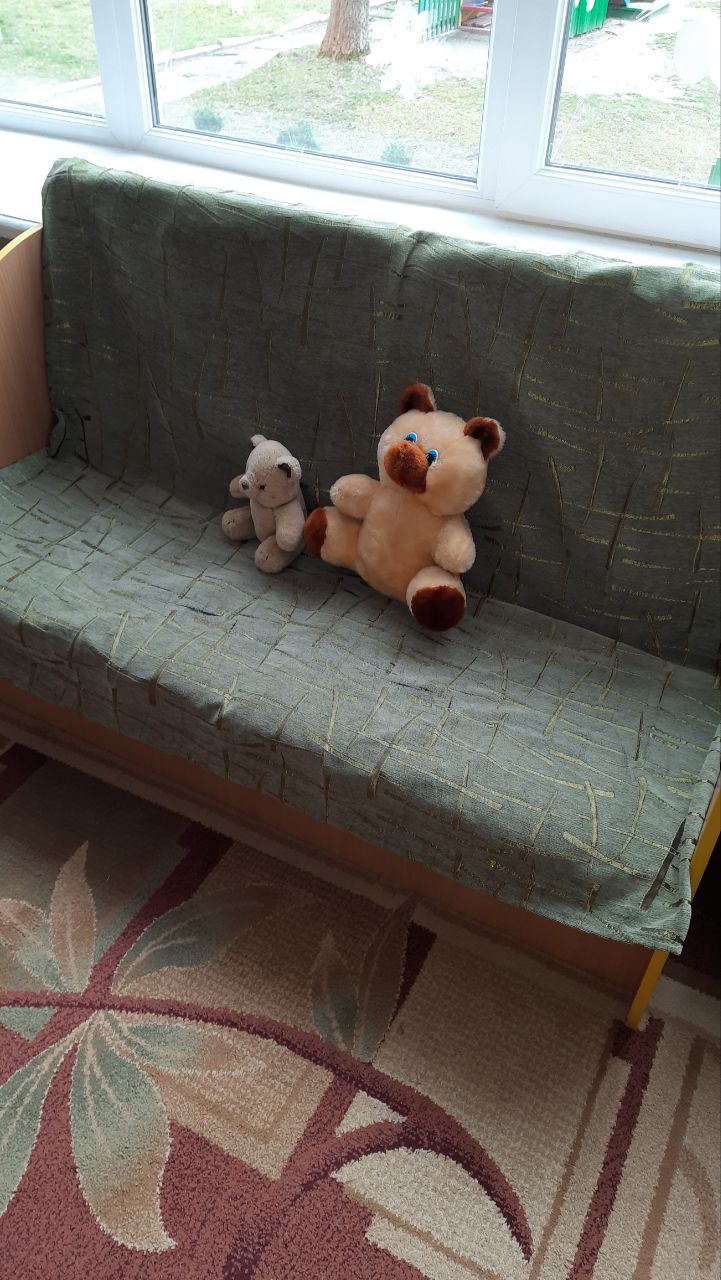 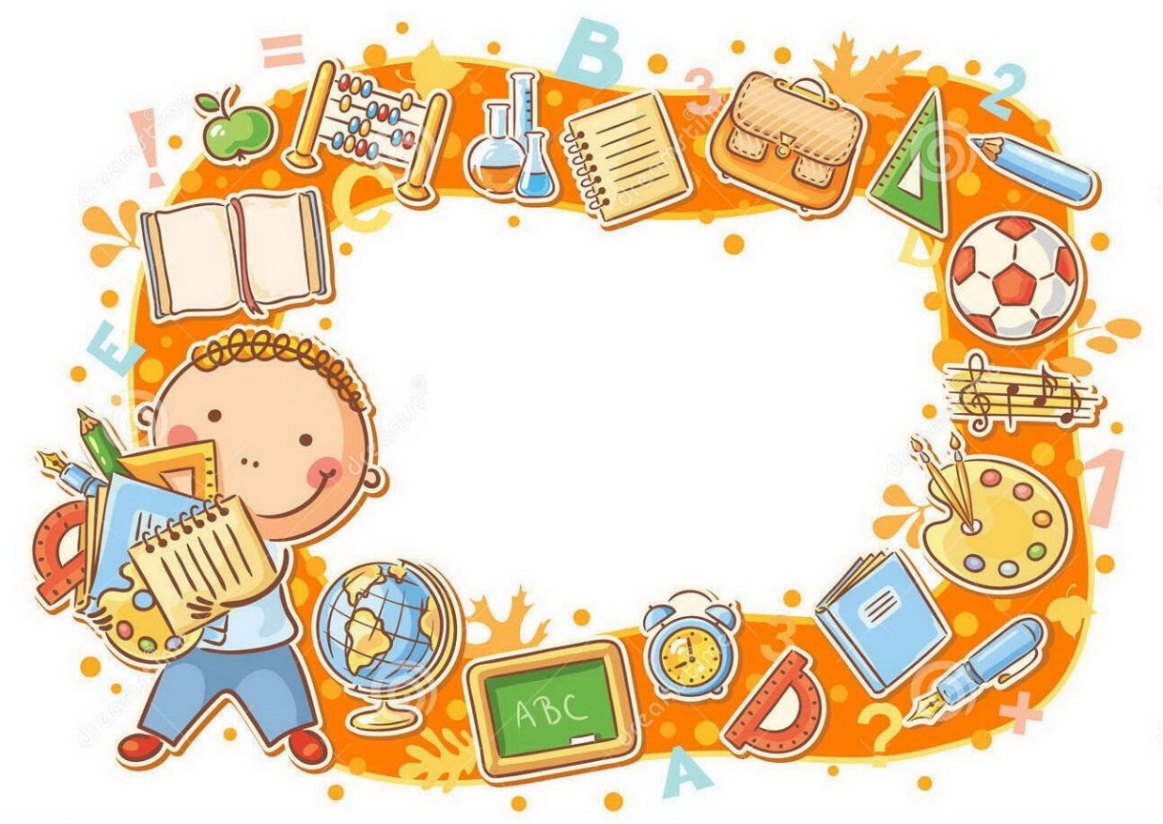 Осередок 
відпочинку
Для емоційного розвантаження дітей, 
зняття втоми, напруження, задоволення 
потреб дітей в усамітнені. 

Наповнюваність осередка 70%.
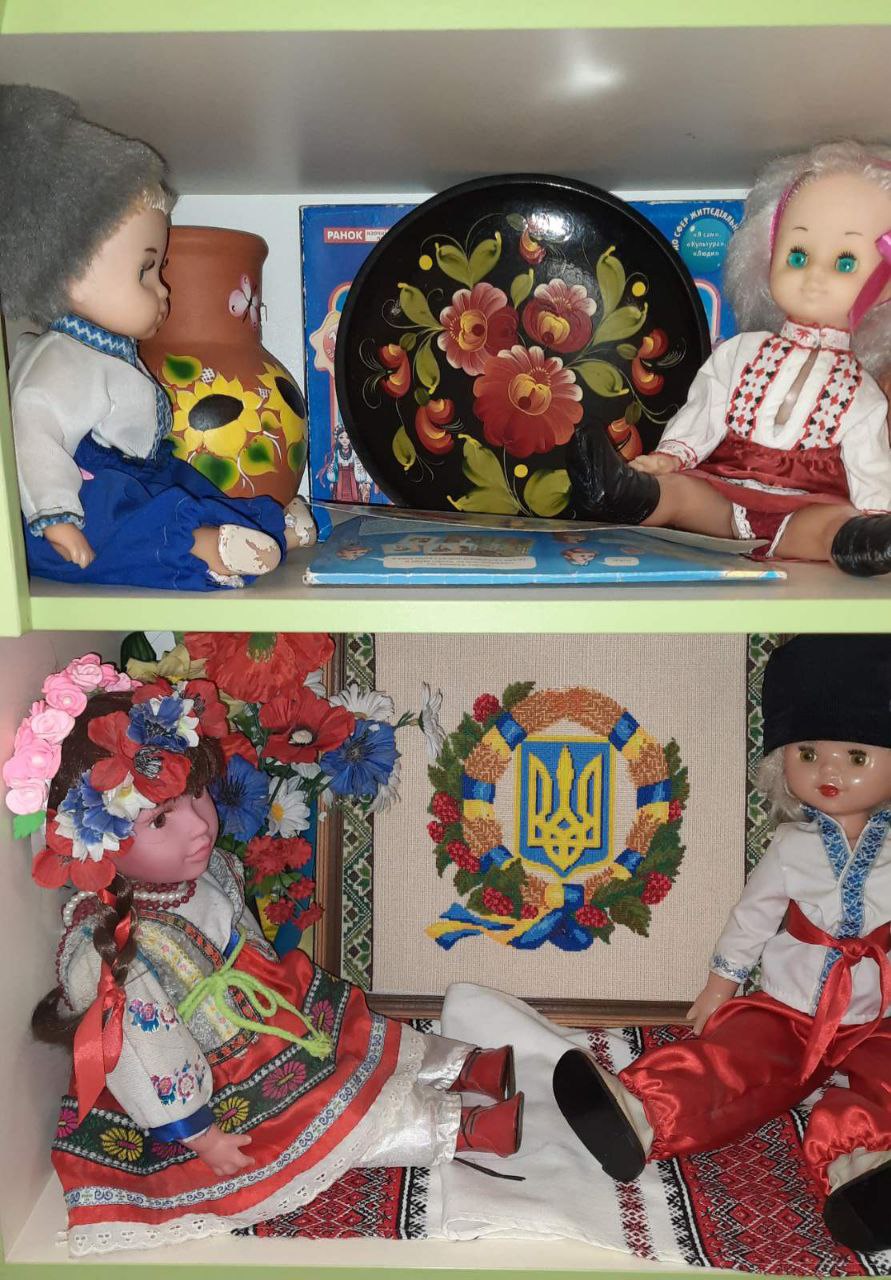 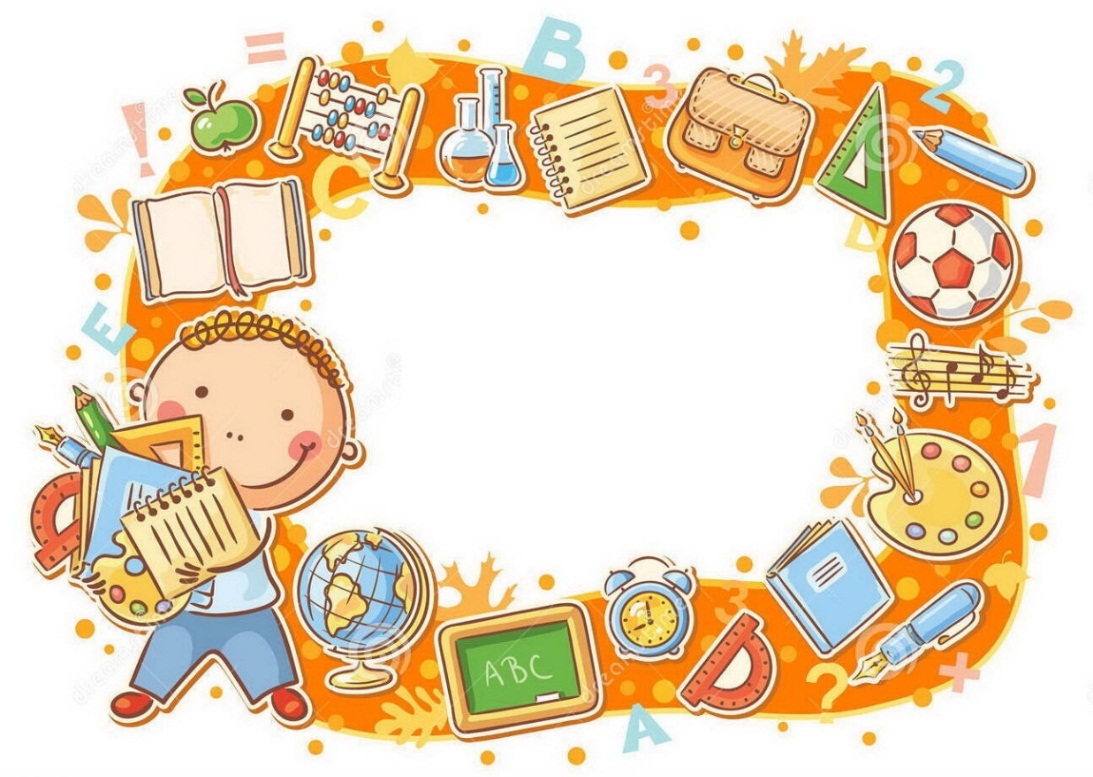 Осередок 
патріотичного
 та музичного 
виховання
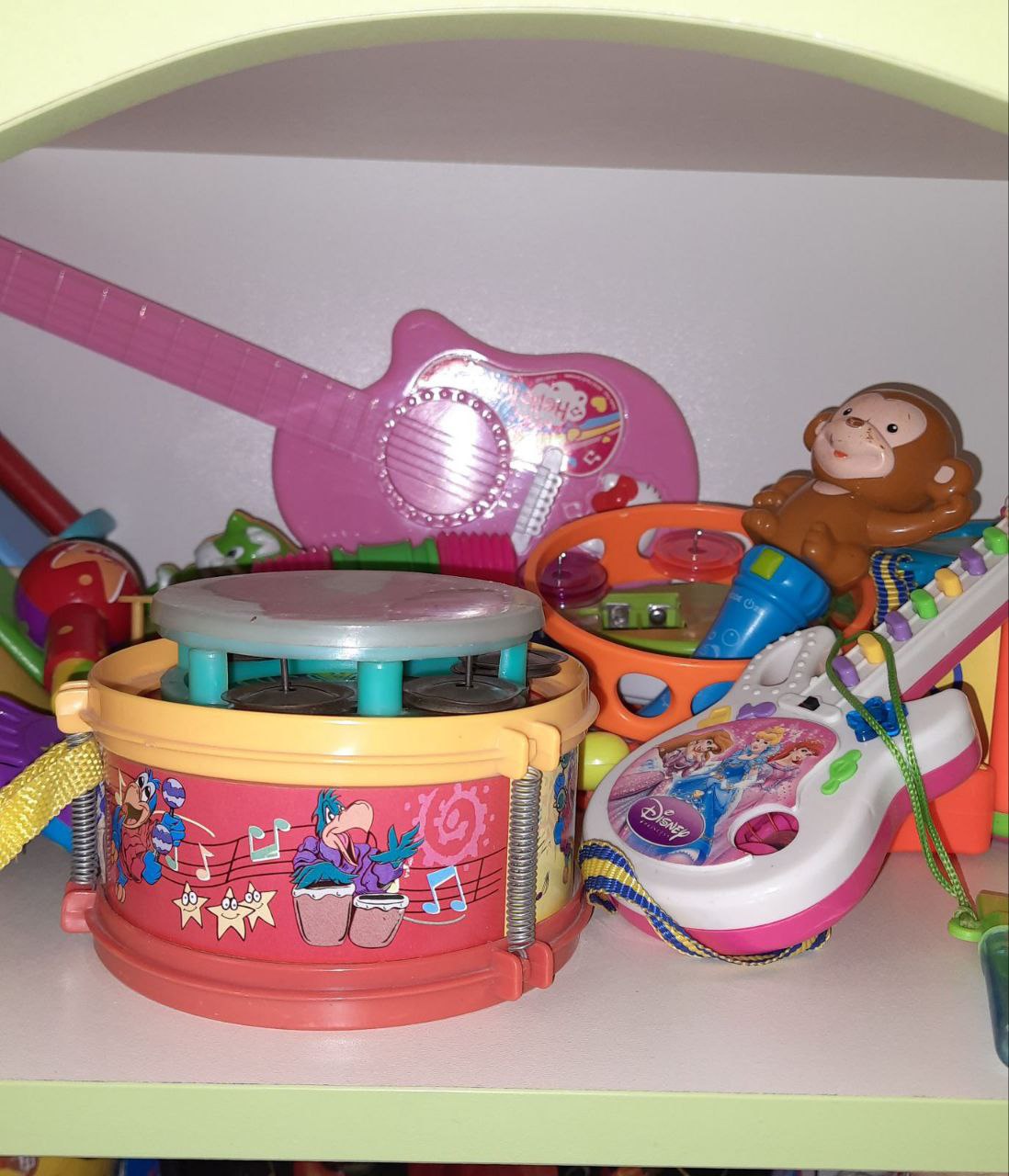 Діти в патріотичному осередку 
знайомляться з предметами української національної символіки – вінок, 
жовто-блакитний прапорець, тризуб;
ляльками в українському національному 
вбранні тощо.
В музичному осередку діти знайомляться 
з музичними інструментами. 
 
Наповнюваність осередка 75%.
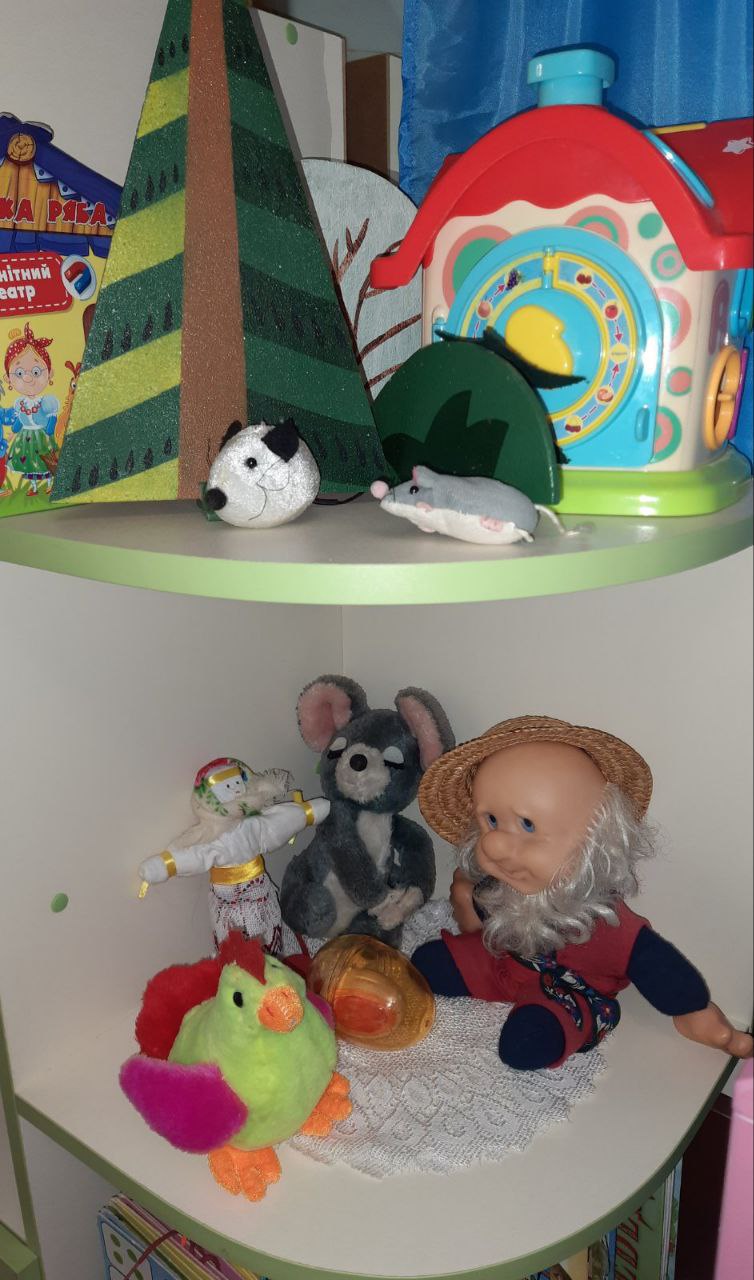 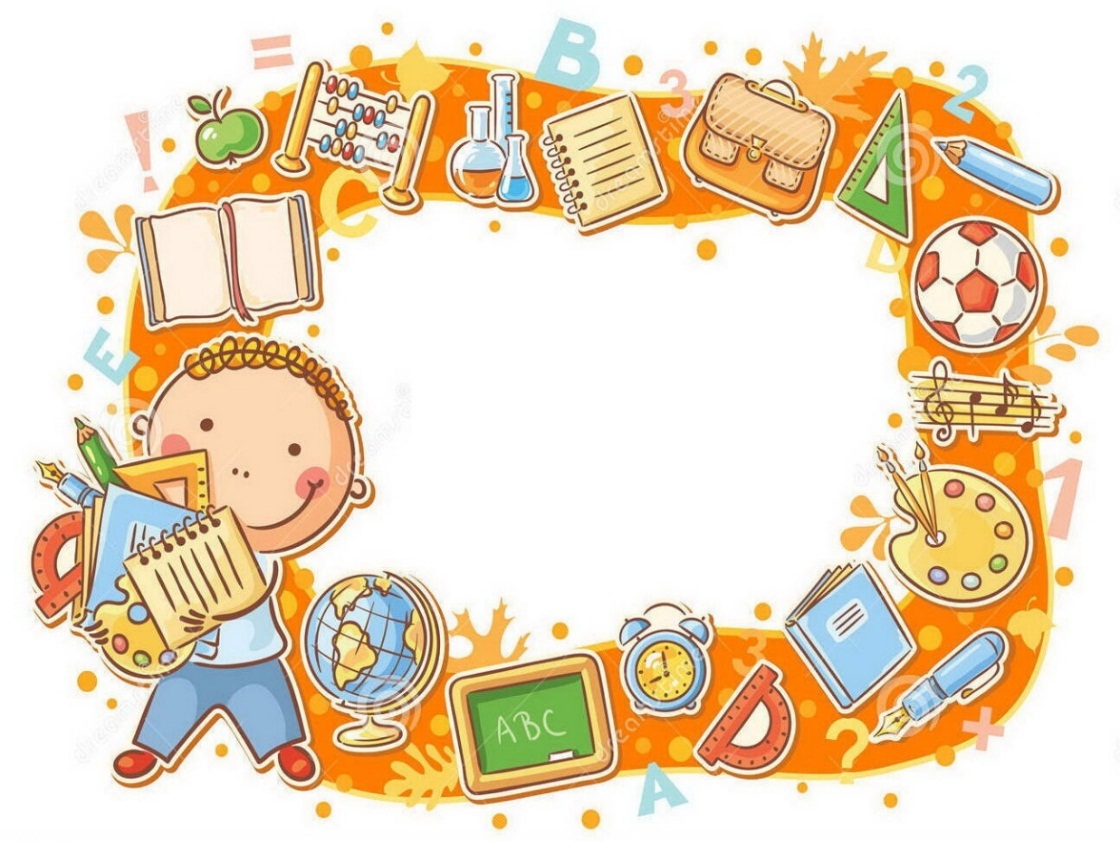 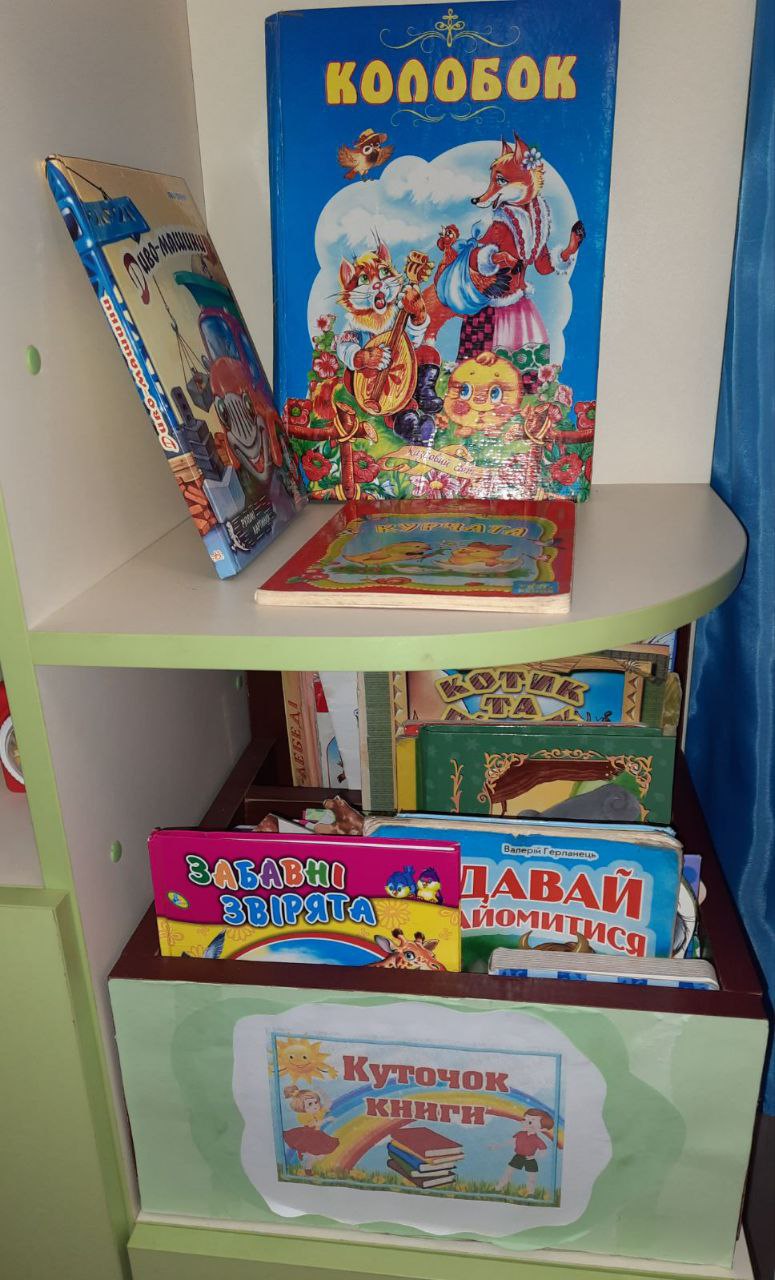 Осередок 
книги і театралізованої діяльності
Книжковий куточок сприяє вихованню 
в дітей читацької культури і інтересу до книжок. 
Театралізована діяльність – це унікальний засіб 
збагачення художньо-мовленнєвого досвіду 
дітей, розвитку зв’язного мовлення.

Наповнюваність осередка 75%.
Наша спальня
Ліжка за кількістю дітей. Диванчик для відпочинку.
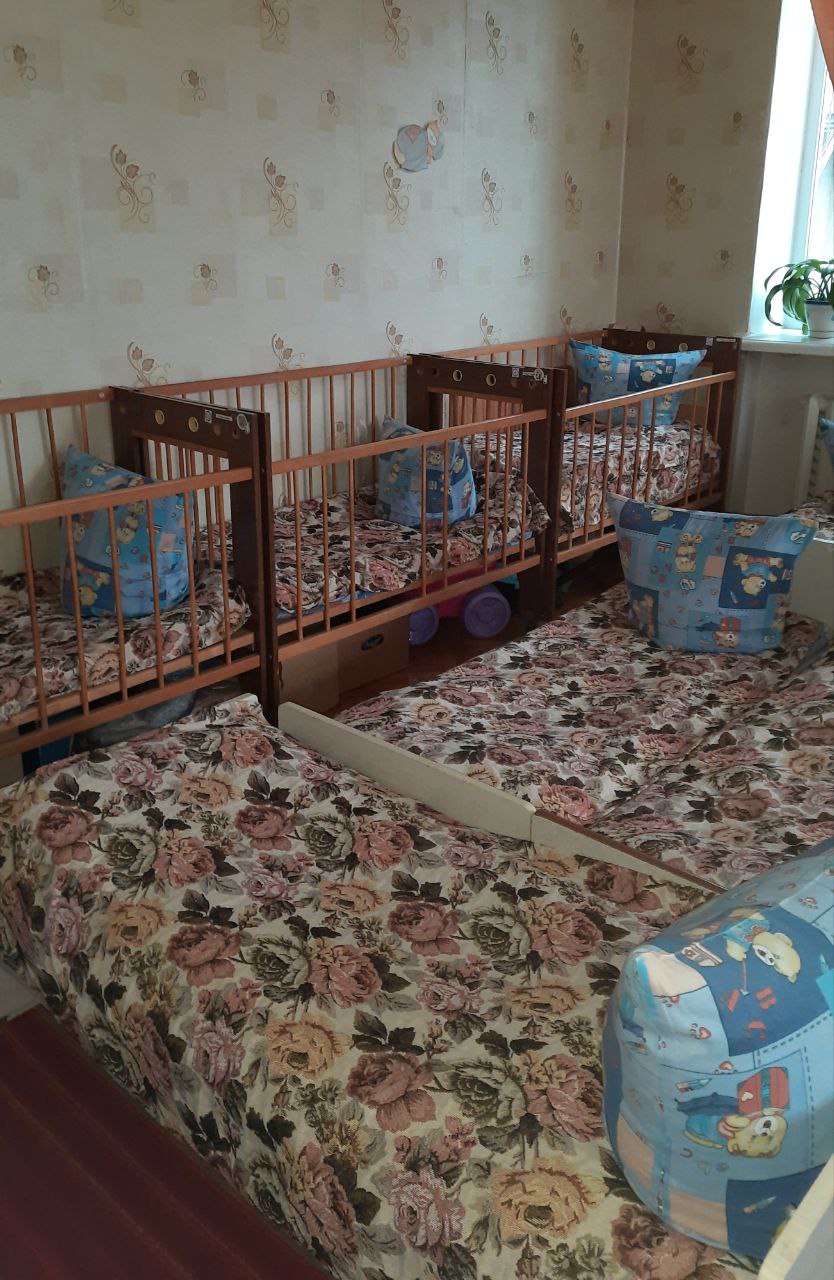 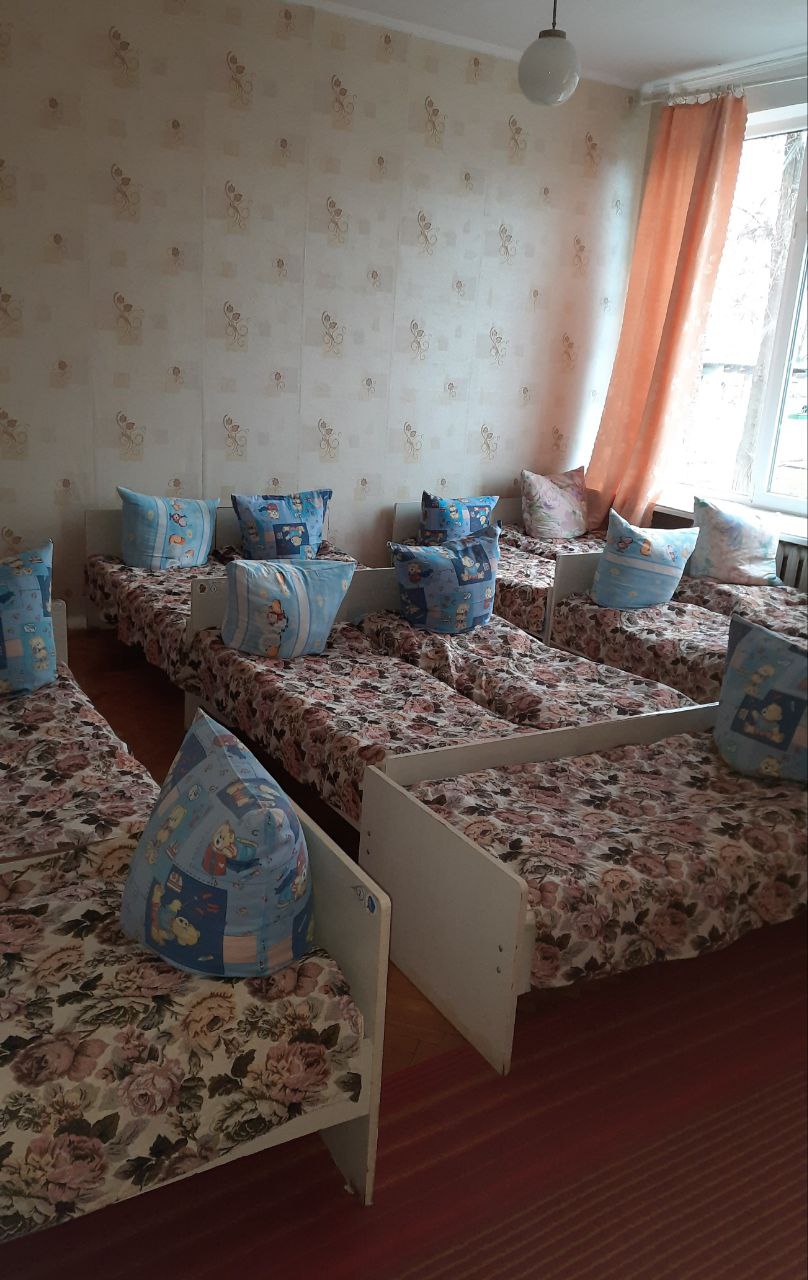 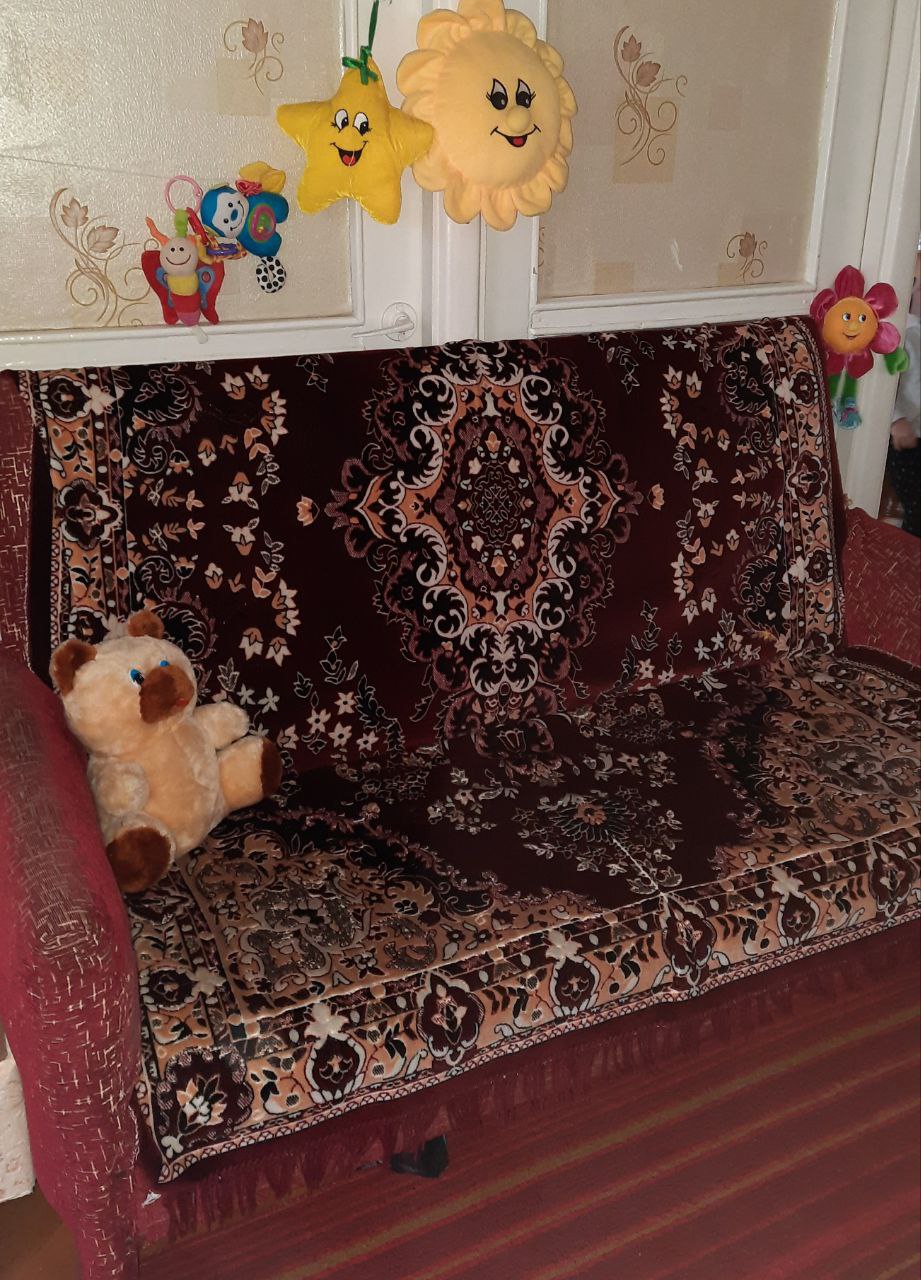 Роздягальня
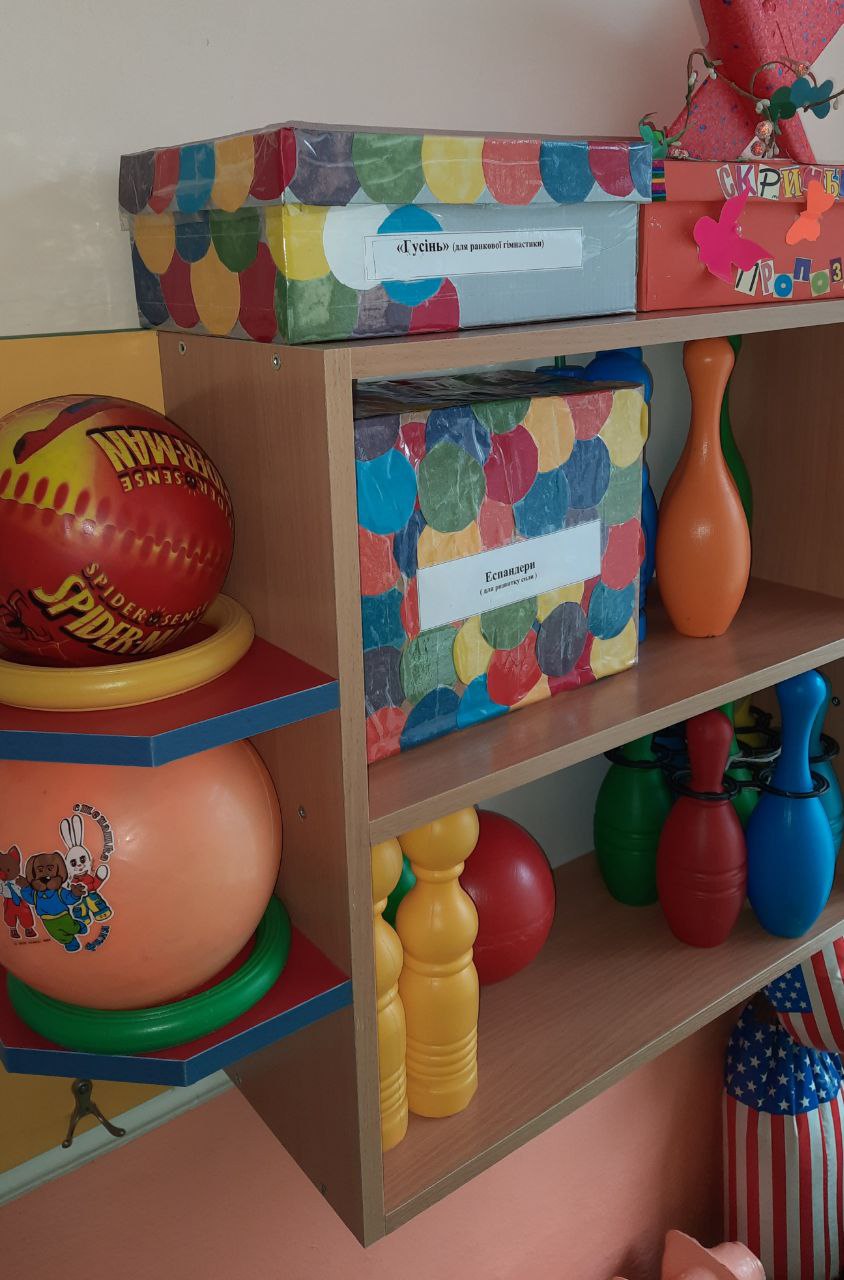 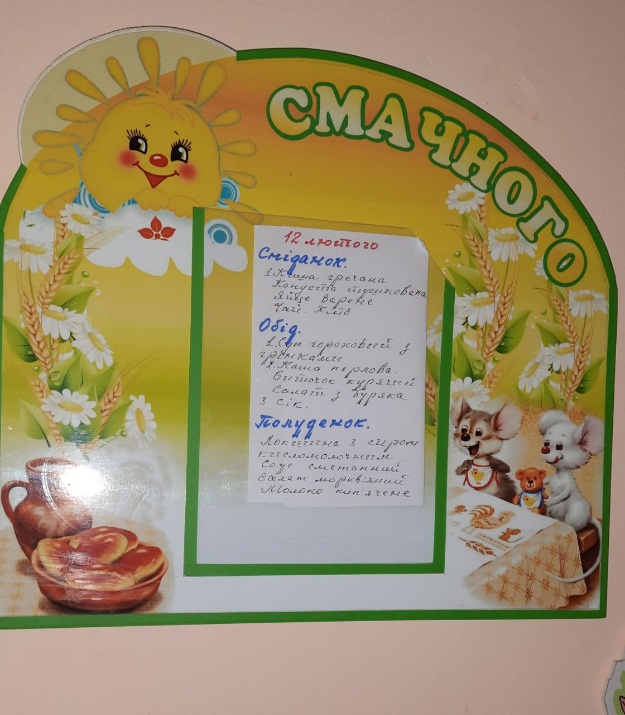 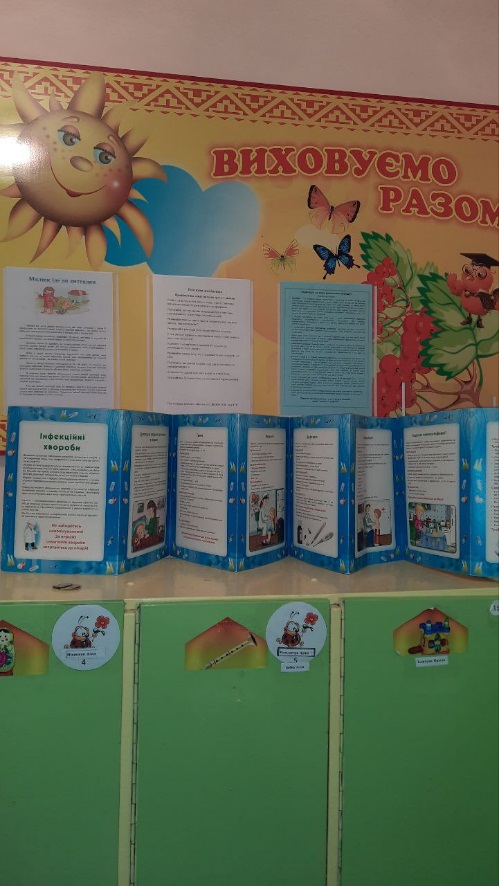 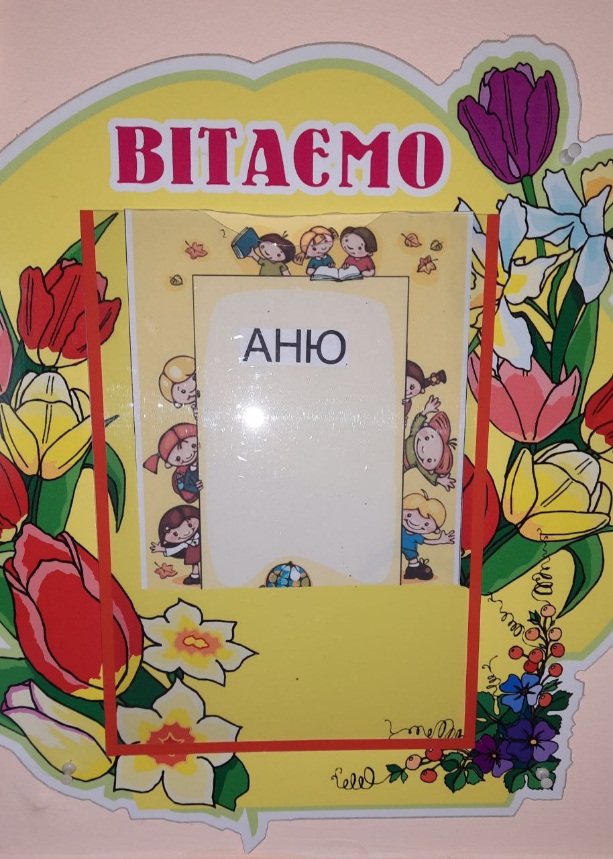 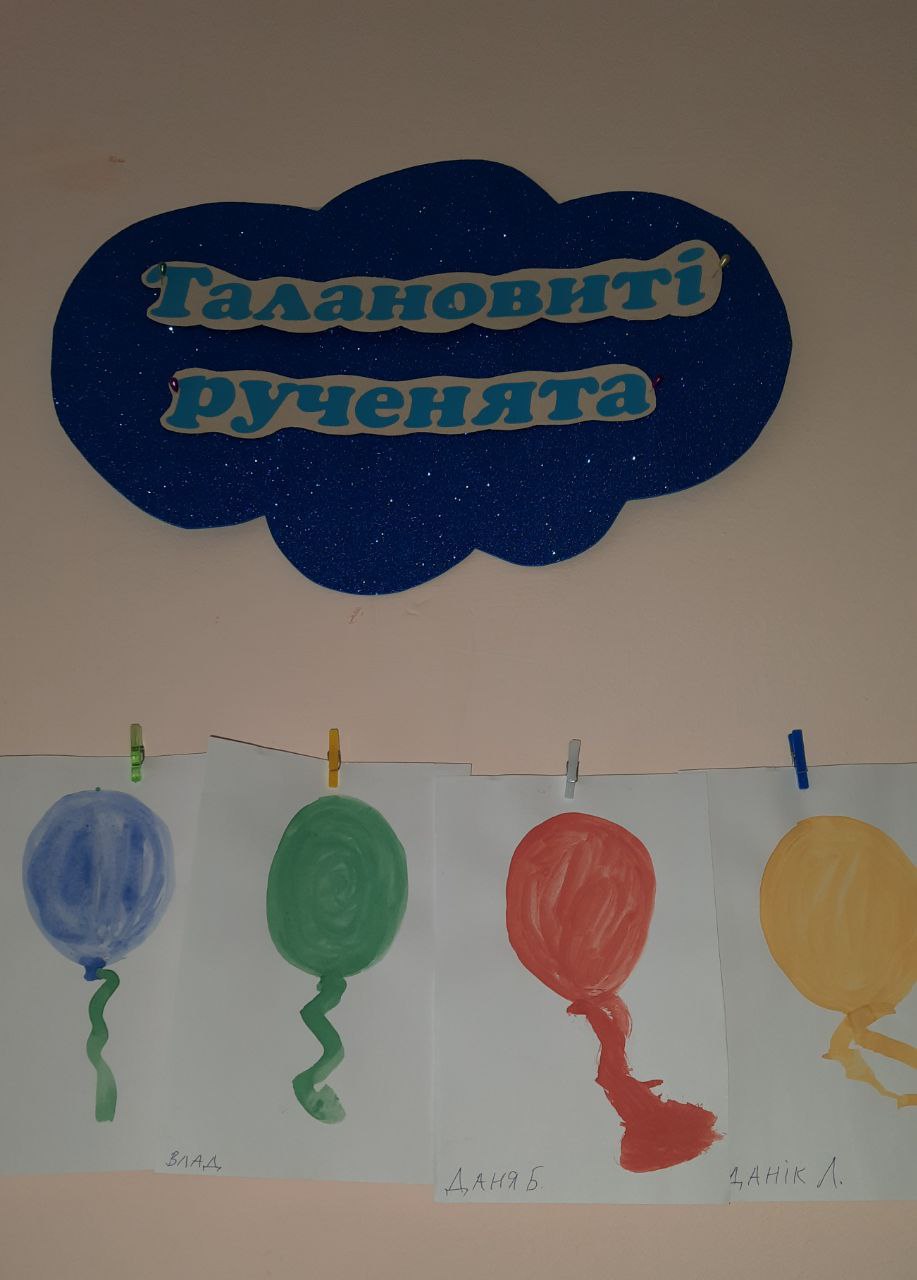 Робота з батьками:
Батьки придбали розвивальні ігри: «Ферма», «Артмозаїка»;
Замінили пісочницю на майданчику;
Запропонувати батькам придбати більше інтерактивних іграшок.

Плани на майбутнє:
Доповнити осередок сенсорного виховання атрибутами для шнурування і застібання;
Придбати матеріали для розвитку тактильного сприйняття;
Осередок конструктивно-будівельних ігор поповнити великими вантажівками;
Придбати каталочки, візочки для розвитку рухової активності дітей;
Доповнити куточок театралізованої діяльності «Театром на дерев’яних ложках».